Universidade Federal de PernambucoPós-Graduação em Ciência da ComputaçãoQualidade,  Processo e GestãoGestão da ComunicaçãoAluna: Marcele Guerra Maschka
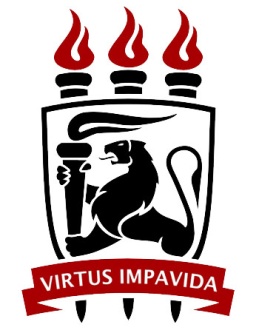 Setembro, 2012
Apresentação
O que é Comunicação
Gerência de Comunicação
Métodos de Comunicação
Processos de Gerenciamento da Comunicação
Ferramentas de Comunicação
Conflitos na Comunicação
Conclusão
Referências
O que é Comunicação
“Comunicação é a transmissão de informação e significado de uma parte para outra através da utilização de símbolos partilhados”. Bateman
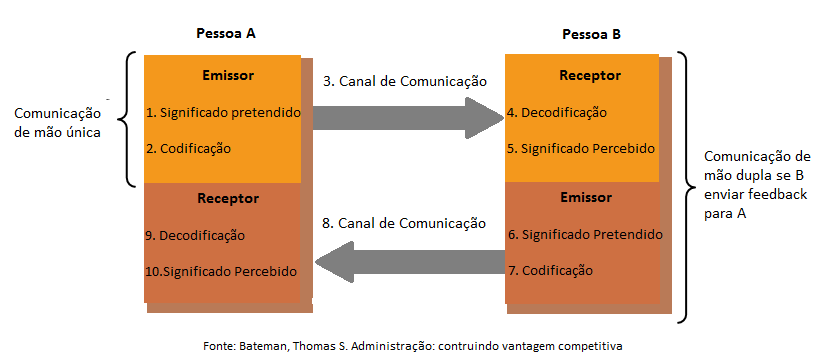 Gerência de Comunicação
“Processos necessários para garantir que todas as informações do projeto sejam cronologicamente e corretamente disponibilizadas, geradas, coletadas e armazenadas.” PMBOOK
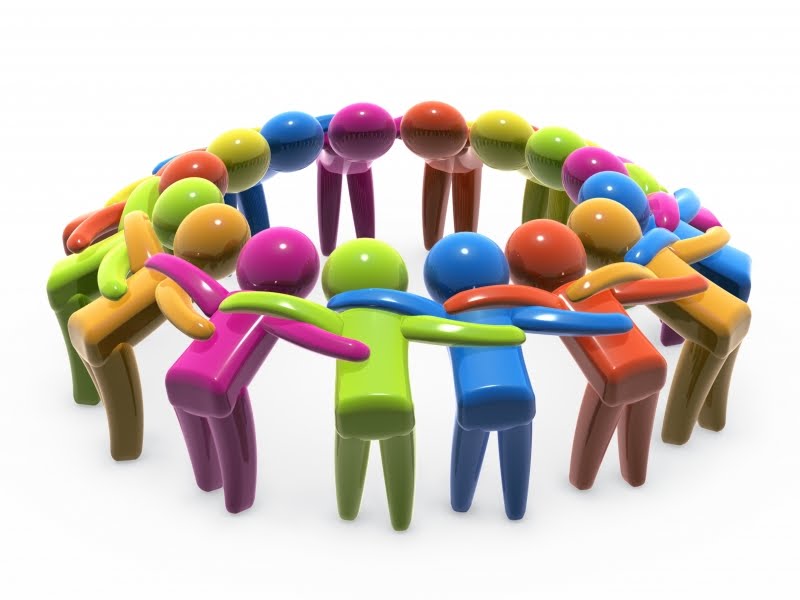 Métodos de Comunicação
Comunicação Formal e Informal.
Comunicação de Cima para Baixo.
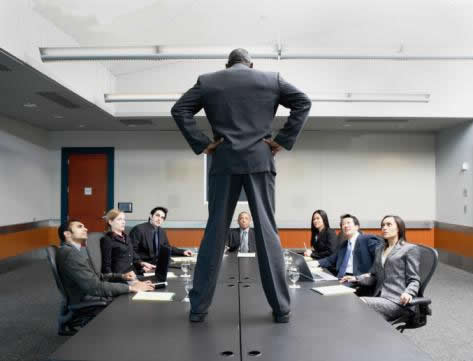 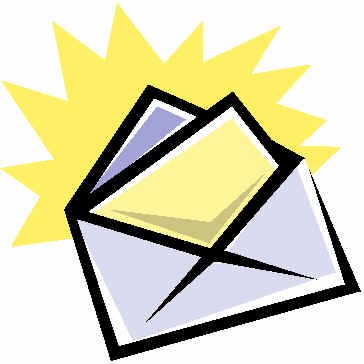 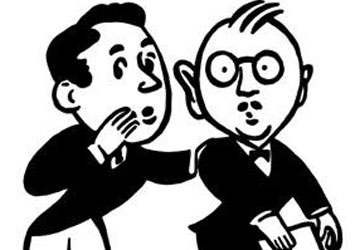 Comunicação de Baixo para Cima.
Comunicação Horizontal.
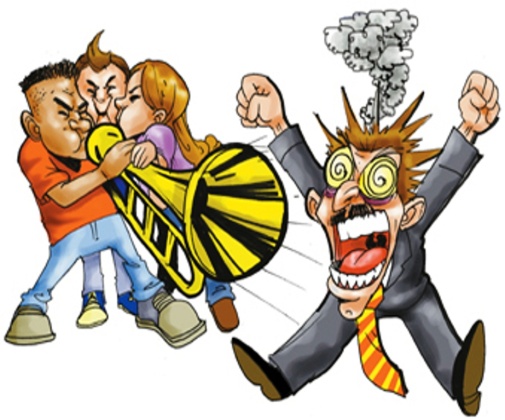 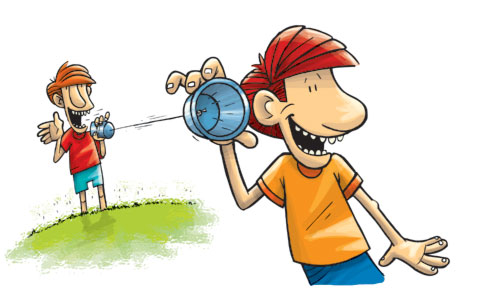 Processo de Gerenciamento da Comunicação
Fonte: Guia PMBOK
Processo de Gerenciamento da Comunicação
1. Planejamento das Comunicações
Fonte: Guia PMBOK
Processo de Gerenciamento da Comunicação
2. Distribuição das Informações
Fonte: Guia PMBOK
Processo de Gerenciamento da Comunicação
3. Relatório de Desempenho
Fonte: Guia PMBOK
Processo de Gerenciamento da Comunicação
4. Gerenciar as Partes Interessadas
Fonte: Guia PMBOK
Ferramentas de Comunicação
Cabe ao gerente do projeto definir qual ferramenta melhor se enquadra para a comunicação do projeto ser bem sucedida.
Redes: GSM, 3GSM (SMS, cartões SIM), WI-FI.
Infraestrutura Móvel e Sem Fio: Smart Phones, tablet, convergência de dispositivos, sistemas de mensagens instantâneas.
Voz Sobre IP (VOIP): “transmissões de voz e de dados passam por cabos de telefone, mas as informações são enviadas como pacotes.” Turban
Fonte: Tecnologia da informação para a gestão/Efraim Turban
Conflitos na Comunicação
Barreiras de Comunicação
Ambientes ruidosos;
Distância entre pessoas;
Codificação inadequada das mensagens;
Fazer declarações negativas;
Hostilidade
Idioma
Cultura
Melhoria de Habilidade de Comunicação
Emissor: escrita, linguagem, não verbais.
Receptor: audição, leitura, observação
Conclusão
Comunicação quando não bem gerenciada é um problema para o projeto.
Ferramentas de comunicação quando bem selecionadas e bem trabalhadas são ótimas  estratégias de gerenciamento de projeto.
“Quem não se comunica, se trumbica.” Chacrinha.
Referências
Guia PMBOK 3° edição;
Mulcahy, Preparatório para o exame de PMP. Rita Mulcahy, 6° edição.
Bateman, Administração: construindo vantagem competitiva. Thomas S. Bateman, 1° edição.
Turban, Tecnologia da Informação para Gestão. Efraim Turban, 6° edição.